Automatic Latency Management for ROS 2:Benefits, Challenges, and Open Problems
T. Blass, A. Hamann, R. Lange, D. Ziegenbein, B. Brandenburg
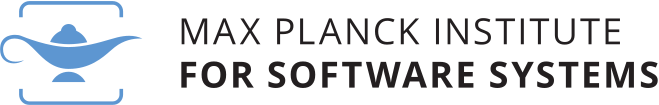 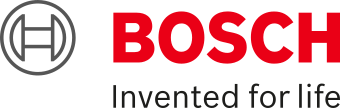 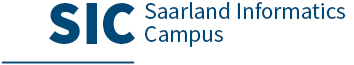 Our Goal: Apply real-time theory to robots
Rapid Development
Timing Correctness
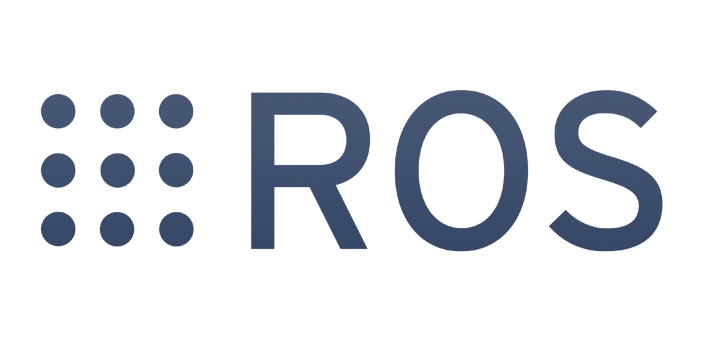 Real-Time Systems Theory
Large open-source robotics framework & ecosystem
Mismatch
Needs detailed system model to derive bounds
Abstracts from technical details
‹#›
This Paper in a Nutshell
Why real-time theory is difficult to apply to ROS
Solution: The live latency manager ROS-Llama 
Collect information through runtime introspection
Automatically configures real-time scheduler
Simple, declarative specification
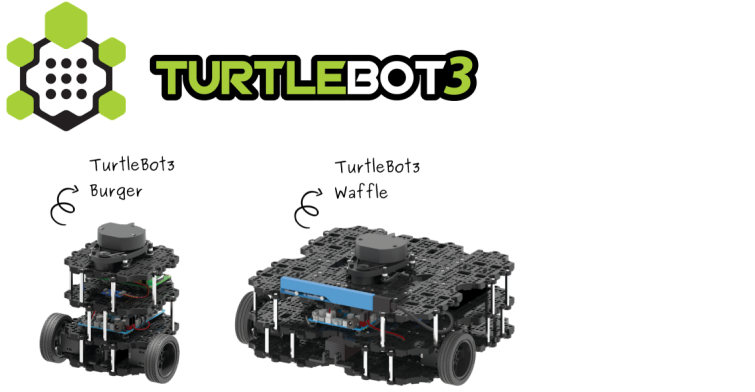 Evaluation: Case study on a TurtleBot 3
‹#›
‹#›
Outline
Background
Why is real-time theory difficult to apply to ROS?
The ROS Live Latency Manager (ROS-Llama)
Evaluation
Background: ROS Pub-/Sub Mechanism
Subscriber callback
Topic /position
Callbacks
Publishes message
Triggers on message arrival
‹#›
D. Casini, T. Blaß, I. Lütkebohle, and B. B. Brandenburg, “Response-Time Analysis of ROS 2 Processing Chains Under Reservation-Based Scheduling,”  ECRTS 2019.
Background: Callbacks Form a Graph
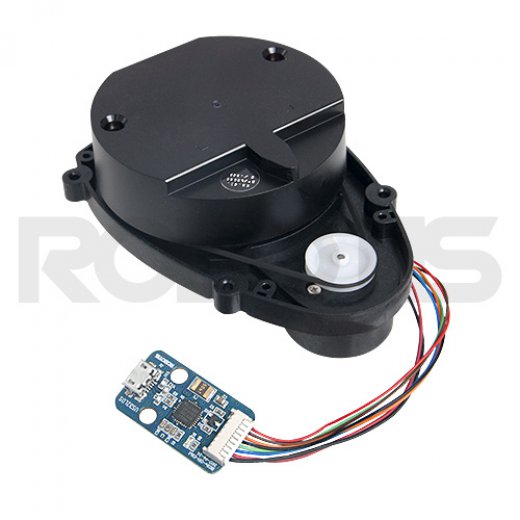 Topic /engine_command
Laser Scanner
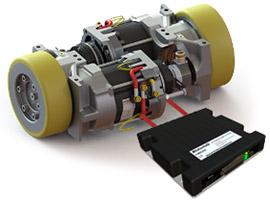 Laser Scanner
Topic /position
Topic /scan
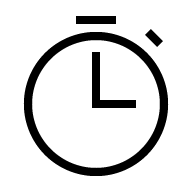 ‹#›
D. Casini, T. Blaß, I. Lütkebohle, and B. B. Brandenburg, “Response-Time Analysis of ROS 2 Processing Chains Under Reservation-Based Scheduling,”  ECRTS 2019.
Background: ROS Packages
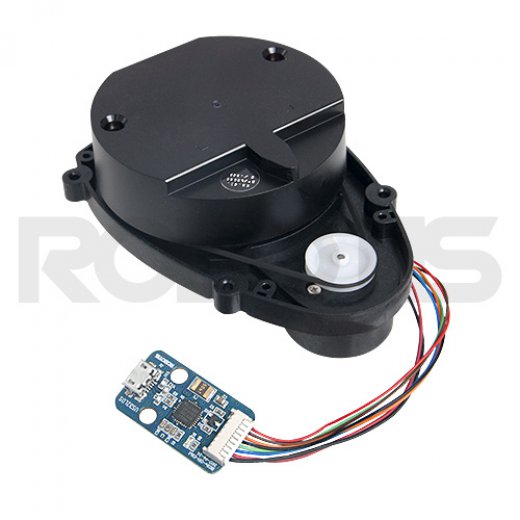 Topic /engine_command
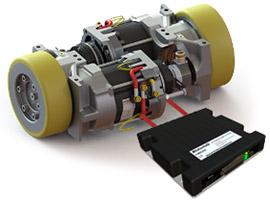 Laser Scanner
Topic /position
Topic /scan
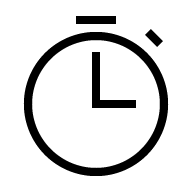 ‹#›
Background: ROS Packages
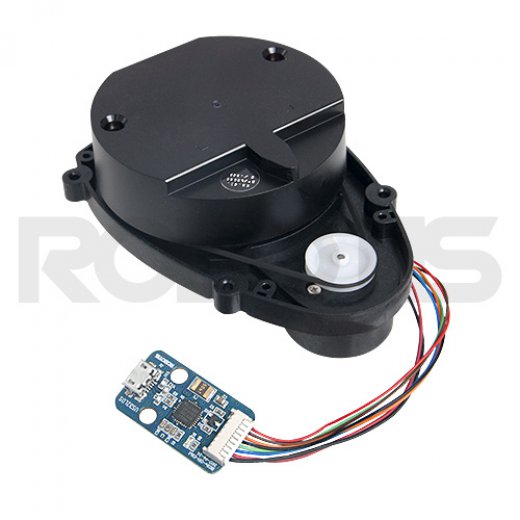 Node
Topic /engine_command
Navigation Package
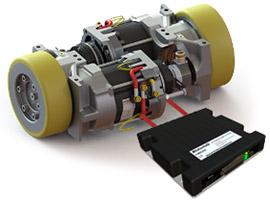 Laser Scanner
Topic /position
Topic /scan
Node
Developer does not need to know how the package works
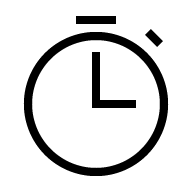 ‹#›
Background: Callback Execution
Node
Node
Executor Thread
Executor Thread
Topic /position
Topic /scan
Node
Developer does not need to know how callbacks are run
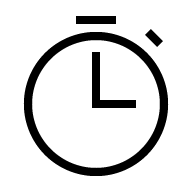 ‹#›
Outline
Background
Why is real-time theory difficult to apply to ROS?
The ROS Live Latency Manager (ROS-Llama)
Evaluation
Why is real-time theory difficult to apply to ROS?
Requirement
Consequence
Ease of use
No need to know how included packages work
No need to know how callbacks are run
No need to know real-time theory
Cannot ask the user for the information required to bound response times
Must degrade gracefully in case of an overload
Below-worst-case provisioning
Must use mainline Linux 
(+ PREEMPT_RT)
Runs on the officially supported platforms
‹#›
Outline
Background
Why is real-time theory difficult to apply to ROS?
The ROS Live Latency Manager (ROS-Llama)
Evaluation
ROS-Llama: Design
Declarative Specification
Trace Events
ROS-Llama
ROS System
Linux Scheduler
Scheduler
Configuration
‹#›
ROS-Llama: Design
Declarative Specification
Trace Events
ROS System
Model Extractor
ROS-Llama
Timing Model
Linux Scheduler
Scheduler
Configuration
Budget Manager
Timing Analysis
‹#›
ROS-Llama: Design
Declarative Specification
Trace Events
ROS System
Model Extractor
ROS-Llama
Timing Model
Linux Scheduler
Scheduler
Configuration
Budget Manager
Timing Analysis
‹#›
ROS-Llama: Design
Declarative Specification
Trace Events
ROS System
Model Extractor
ROS-Llama
Timing Model
Linux Scheduler
Scheduler
Configuration
Budget Manager
Timing Analysis
‹#›
ROS-Llama: Design
Declarative Specification
Trace Events
ROS System
Model Extractor
ROS-Llama
Timing Model
Linux Scheduler
Scheduler
Configuration
Budget Manager
Timing Analysis
‹#›
ROS-Llama: Design
Declarative Specification
Trace Events
ROS System
Model Extractor
ROS-Llama
Timing Model
Linux Scheduler
Scheduler
Configuration
Budget Manager
Timing Analysis
‹#›
ROS-Llama: Design
Declarative Specification
Trace Events
ROS System
Model Extractor
ROS-Llama
Timing Model
Linux Scheduler
Scheduler
Configuration
Budget Manager
Timing Analysis
‹#›
ROS-Llama: Specification
≤ 60 ms
Object classifier
Detected obstacles
Camera
Goal
End-to-end latency goals for timing-critical processing chains
Navigation package
Velocity command
Sensors
In case of overload fail 
blue chain before red chain
‹#›
Degradation order
≤ 70 ms
ROS-Llama: Design
Declarative Specification
Trace Events
ROS System
Model Extractor
ROS-Llama
Timing Model
Linux Scheduler
Scheduler
Configuration
Budget Manager
Timing Analysis
‹#›
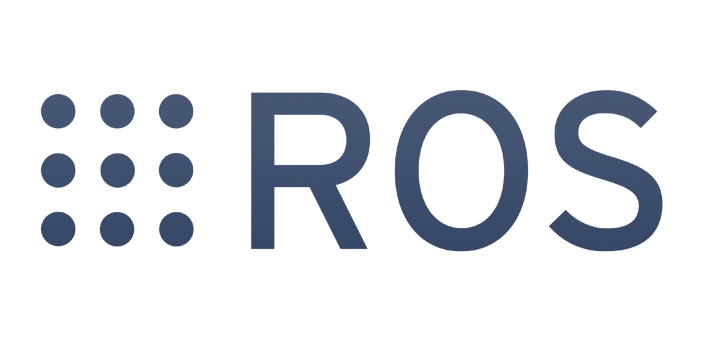 The Budget Manager
≤ 70 ms
Executor 2
Topic /engine_command
Executor 1
Laser Scanner
Topic /position
Topic /scan
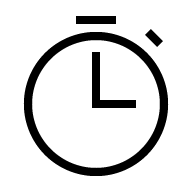 Step 1: Find relevant callbacks
Which callbacks are part of the designated processing chain?
‹#›
The Budget Manager
Executor 2
≤ 70 ms
Topic /engine_command
Executor 1
Laser Scanner
Topic /position
Topic /scan
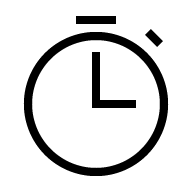 Step 2: Scheduling Parameters
Which scheduling parameters for the executor threads guarantee the desired response time?
‹#›
Background: The SCHED_DEADLINE Scheduler
Linux’s reservation-based scheduler

Each thread has a budget and a period

Threads are guaranteed to receive their budget in each period
 
Provides temporal isolation
‹#›
The Budget Manager
Executor 2
≤ 70 ms
Topic /engine_command
Executor 1
Laser Scanner
Topic /position
Topic /scan
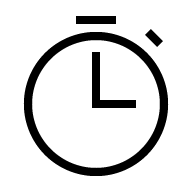 Step 2: Choose Budgets/Periods
Which scheduling parameters for the executor threads guarantee the desired response time?
‹#›
How to Choose Budgets?
Example: Executor A
Need to bound processor demand of callback 3
Depends on number of activations per period
Depends on response-time of callback 4
Depends on budget of executor B
Executor A
Executor B
2
1
3
4
Dependency
‹#›
How to Choose Budgets?
Example: Executor B
Need to bound processor demand of callback 2
Depends on number of activations per period
Depends on response-time of callback 1
Depends on budget of executor A
Complex global optimization problem

Solution: greedy heuristic
Open Question: Is there a better solution?
Executor A
Executor B
2
1
3
4
Dependency
‹#›
Outline
Background
Why is real-time theory difficult to apply to ROS?
The ROS Live Latency Manager (ROS-Llama)
Evaluation
Evaluation Setup
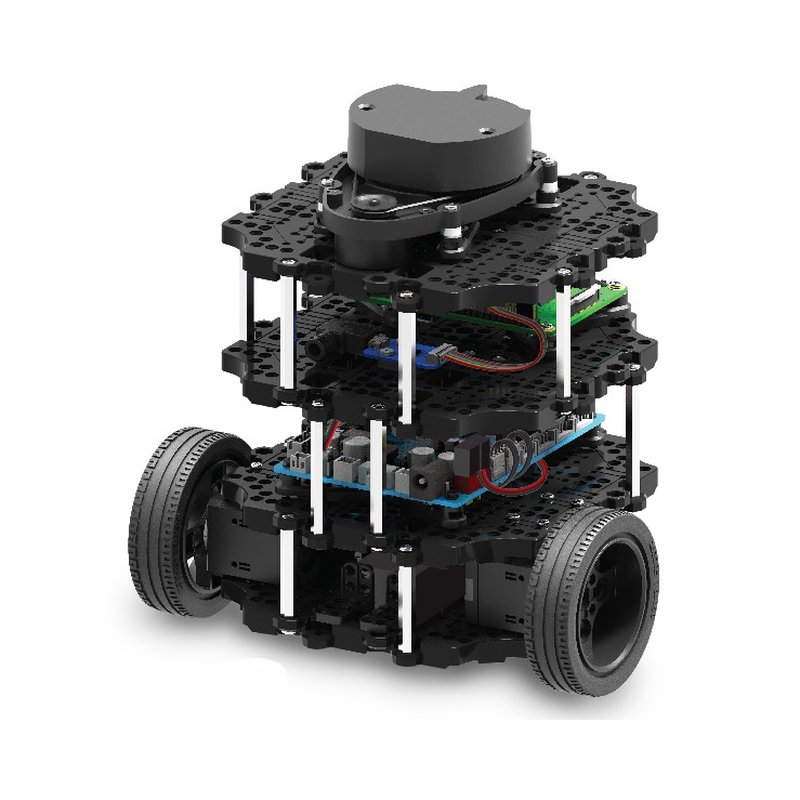 Turtlebot 3 “Burger” controlled by a Raspberry Pi 4B
Navigation 2 package
ROS 2 Object Analytics package (Tracker)

Robot patrols between two points
Tracker load increases over time in three phases
‹#›
Evaluation Questions
Does ROS-Llama fulfill the navigation latency goals?
What if tracker load increases (graceful degradation)?
Would a simpler solution do just as well?
Default scheduler
CFS (fair-share scheduler)
Default Linux scheduler, no configuration required
RT scheduling without analysis
SCHED_RR (fixed-priority scheduler)
Criticality-monotonic priorities for controlled degradation
‹#›
Evaluation Results: Pilot Chain
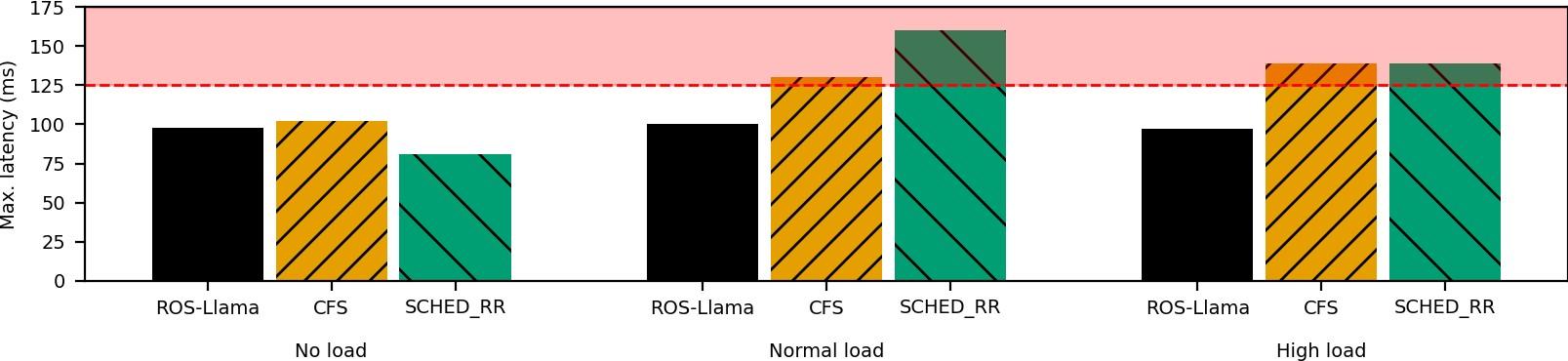 Only ROS-Llama manages latency well in all situations
‹#›
Evaluation Results: Pilot Chain
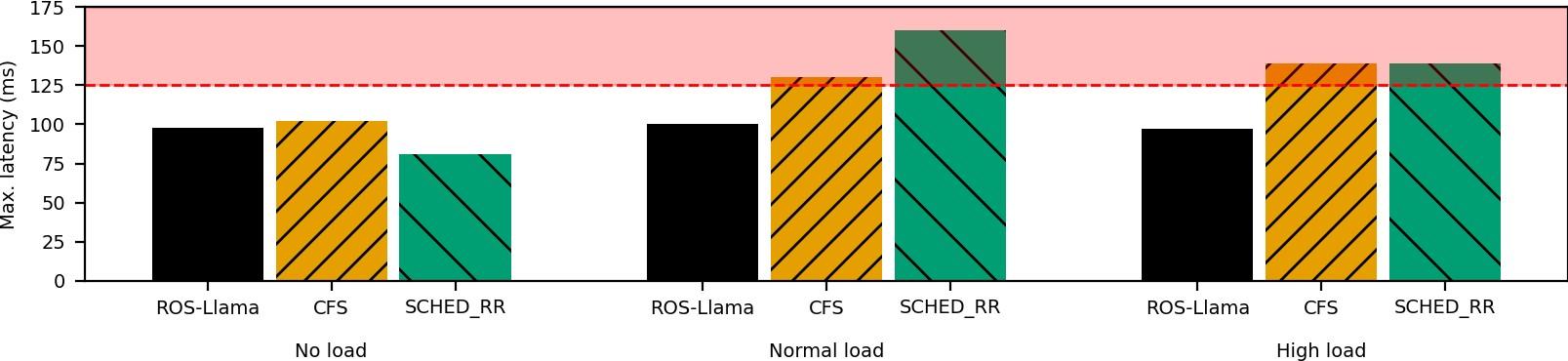 Only ROS-Llama manages latency well in all situations
General-purpose scheduling may work better than misconfigured real-time scheduling
‹#›
Evaluation Results: Pilot Chain
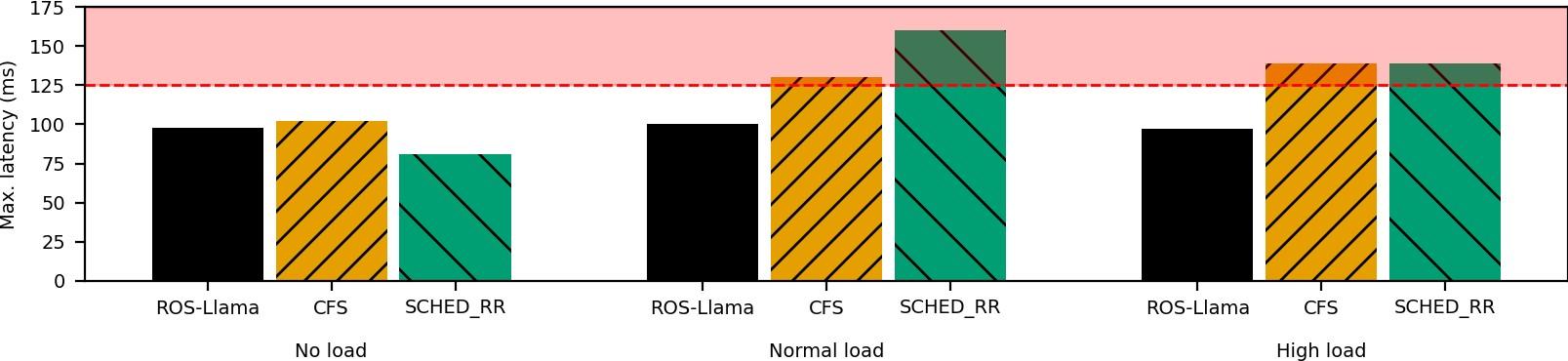 Only ROS-Llama manages latency well in all situations
General-purpose scheduling may work better than misconfigured real-time scheduling
Impact of load is complex and hard to predict without analysis
‹#›
Summary
ROS-Llama: Easy, low-effort real-time scheduling for ROS
≤ 60 ms
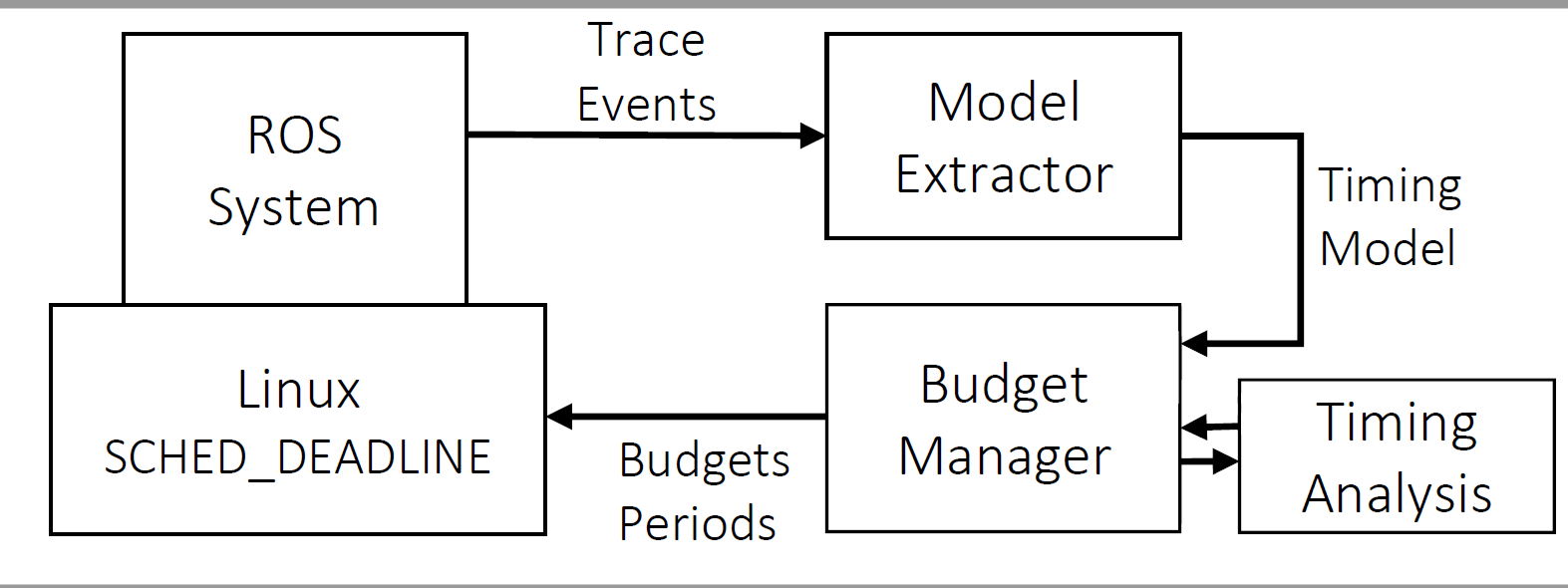 Object classifier
Detected obstacles
Camera
In the paper: extensive discussion of open problems
SCHED_DEADLINE limitations
Linux I/O
ROS Idiosyncrasies
Complex Activations
Stochastic Analysis
DDS Analysis
Automatic scheduler configuration at runtime
Simple declarative specification
‹#›
Applying real-time theory in robotics is difficult
Rapid Development
Timing Correctness
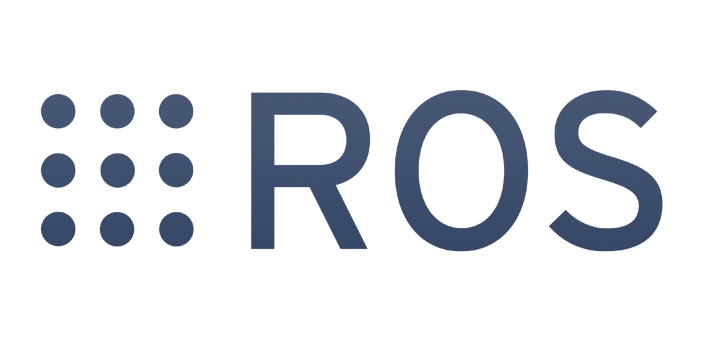 Real-Time Systems Theory
Large open-source robotics framework & ecosystem
Well-established theory
ROS-Llama
Abstracts details for simpler understanding and reuse
Use detailed description of the system to derive strong bounds
‹#›